ОБРАЗОВАТЕЛЬНАЯ ИГРАЛАБИРИНТ ЕГЭ
Носков Данил РИ - 190014,
Князев Константин РИ - 190015,
Рынк Владимир РИ - 190014.
Проблема
Подготовка к ЕГЭ довольно сложна из-за большого количества информации и тяжёлой умственной деятельности.
Цель
Создать обучающее мобильное приложение, помогающее при подготовке к экзаменам.
НАШЕ РЕШЕНИЕ
Мы предлагаем игроку пройти лабиринт, где каждый шаг - вопрос из ЕГЭ по выбранному предмету. Шанса на ошибку нет (умираешь - начинаешь заново). После успешного прохождения теста игрок может переходить на следующий уровень.
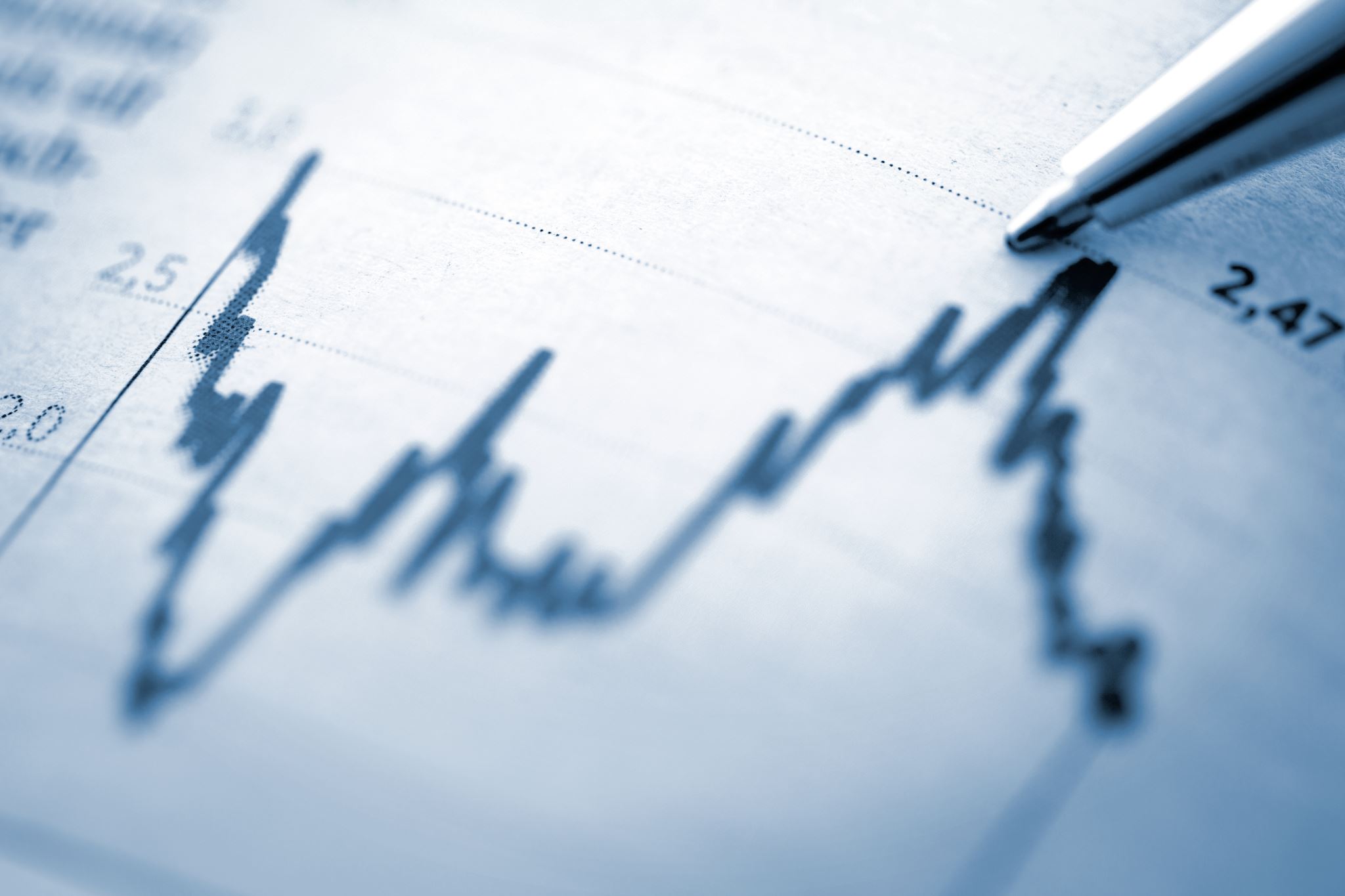 Сфера образовательных игр развивается на приемлемом уровне, поэтому эта область довольно конкурентная. Рынок образовательных игр в настоящее время процветает, так как уровень знаний в некоторых школах и на ЕГЭ не равен, поэтому ученикам приходится искать дополнительный материал и практиковать его. Большинство учащихся в первую очередь ищут предложения в сфере образовательных приложений. Для любых команд выход на рынок в этой сфере благоприятен.
РЫНОК
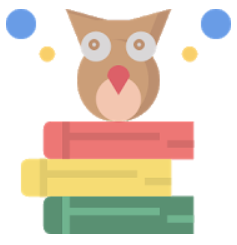 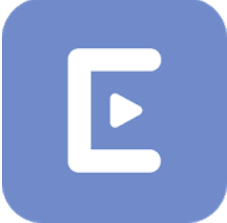 Го ботать!
Castle Quiz
Экзамер
КОНКУРЕНТЫ
СЦЕНАРИЙ
Пользователь запускает приложение, начинает новую игру, или продолжает ранее запущенную.
Система составляет список вопросов, генерирует уровень.
Пользователь выполняет задание, выбирает направление передвижения.
Система проверяет ответ и выполняет передвижение персонажа.
Пользователь успешно проходит все тесты.
Система выдает сообщение с результатом.
ТЗ
Персонаж
Уровень
Персонаж - управляемый игроком герой, показывает прогресс по уровню.
Камера следует за персонажем, удерживая его в центре экрана.
Игрок управляет персонажем-выбирает направление перемещения в зависимости от ответов на вопросы.
Уровень - лабиринт, формируется из ответов на набор заданий.
Состоит из платформ. Платформы подсвечиваются:
белым - текущий вопрос.
зелёный - правильный ответ.
красный - неправильный ответ.
золотой - финал уровня.
ИНСТРУМЕНТЫ
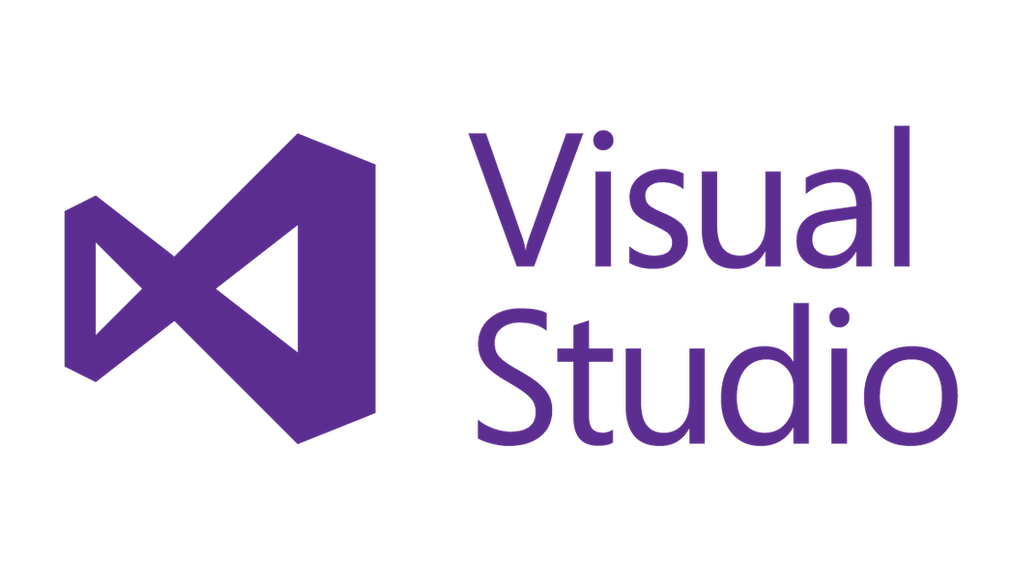 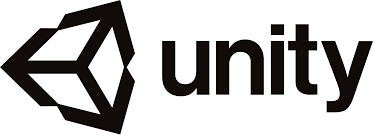 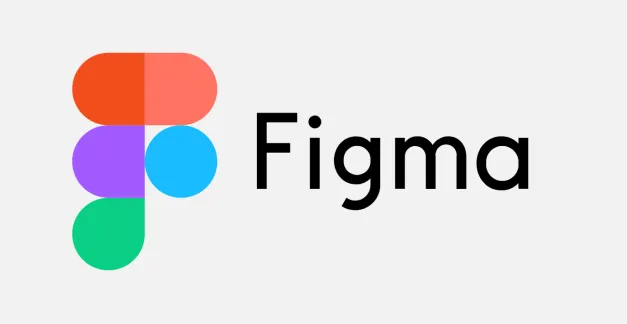 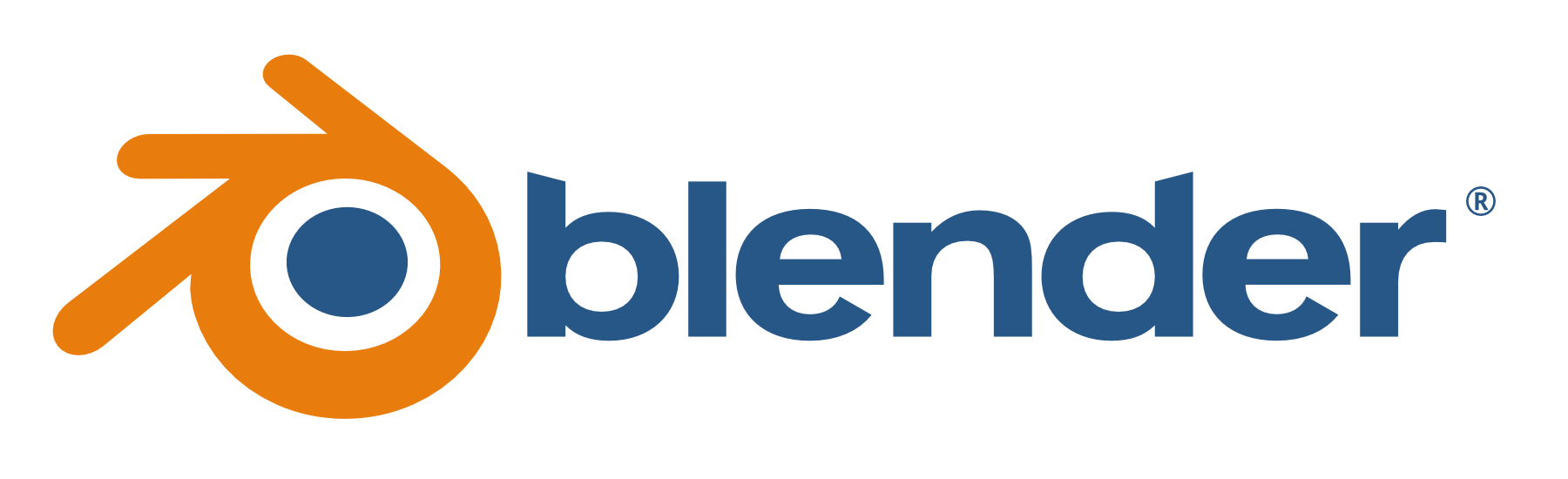 СПАСИБО ЗА ВНИМАНИЕ!